Mastering NT Greek
4.  Nouns:  Second Declension




By Ted Hildebrandt  © 2003
Baker Academic
λύω   PAI (Present Active Indicative)
1st sg      λύω          I loose/am loosing.
2nd sg     λύεις        You loose/are loosing.
3rd sg     λύει          He/she/it looses.

1st pl      λύομεν        We loose/are loosing.
2nd pl     λύετε          You (all) loose/are loosing.
3nd pl     λύουσι(ν)    They loose/are loosing.
Intro to English Nouns
Gender:  
Masculine = he  (prince=he)
Feminine = she  (ship, princess = she),  
Neuter = it  (computer = it) 
ἁμαρτία = feminine "sin"
ἁμαρτωλός = masculine "sinner"
Intro to English Nouns
Number:   
Singular:  skate,  child, woman, deer
Plural:    skates, children, women, deer
οὐρανός     heaven
οὐρανοί      heavens
Intro to Nouns
Case:  
Nominative:   subject of sentence (naming designating)—31% (Walllace, 138) (S/he received the award.)
Accusative:   object of the sentence                                (The car hit him.)– 29%
Intro to Nouns
Genitive:   possessive, (origin, separation, descriptive)—25%; Keyword: of + x
 The car of the boy didn’t pass inspection.—poss.
He went to the house of prayer (descriptive)
The writing of the prophet (origin)
The son of Mary (relation)
Intro to Nouns
Dative:   Indirect object  (location, means)—15% (not in modern Greek)   
Give the car to her. –indirect obj.
He was hit by the goalie. --agent 
She went to the store. –location
2x4 ate (at) with
Keywords: 2x4, at, with (to, by, for, at…)
Vocative:  Direct Address –1% (Walllace, 138) 
O car, roll on. –direct address
The Article
Indefinite article:    "a" boat            not marked in Greek
Definite article:   "the" boat  
ὁ     =  the (masculine)
ἡ     = the (feminine)
τό    = the (neuter)
When you learn the noun learn it with the definite article that will tell you what gender it is.
First, Second and Third Declensions
Shared sets of endings
First = "α" or "η" ending nouns (usually            fem.)     γραφή  or   ὥρα 
Second = "o" ending nouns (usually            masc./neut.)   λόγος
Third  = consonant ending nouns            χάρις (stem ends in “ρ")
Greek Second Declension Nouns
Omicron ending nouns 
ἀpόστολος
ἄγγελος
λόγος
To get the root take off the ς ending
λόγο + ς
Second Declension Translations:  Masculine
Singular                    Plural
Nom.  λόγος   word            λόγοι    words
Gen.   λόγου   of a word      λόγων   of words
Dat.    λόγῳ to/for a word      λόγοις   to/for words
Acc.   λόγον   word            λόγους    words
Voc.   λόγε      O word        λόγοι      O words
Second Declension Chant:  Masculine Paradigm
Know the following paradigm cold. 
            Singular                    Plural
Nom.    λόγος                        λόγοι
Gen.     λόγου                        λόγων
Dat.      λόγῳ                         λόγοις
Acc.      λόγον                        λόγους
Second Declension Chant:  Neuter (ἱερόν = temple)
Be able to chant through this paradigm.  
                     Singular                    Plural
Nom./Voc.    ἱερόν                          ἱερά
Gen.              ἱεροῦ                          ἱερῶν
Dat.               ἱερῷ                            ἱεροἰς
Acc.               ἱερόν                          ἱερά
Declining Nouns
Case, number, gender, root, translation
λόγῳ   
Dat. Sg. Masc. λόγος,  "to/for a word"
λόγων 
Gen. Pl. Masc.  λόγος,  "of words"
λόγοις  
Dat. Pl. Masc.  λόγος,  "to/for/by/at words"
ἱερόν
Nom/Acc/Voc. Sg. Neut. ἱερόν,  "temple"
Cases another look
Another way to look at the cases is: 
   Accusative        Dative     Genitive

  Motion to/into     in       Motion away from
in
Second Declension Chant
Nom. Sg.
Gen. Sg.
Dat. Sg.
Acc. Sg.
Nom. Pl.
Gen. Pl. 
Dat. Pl.
Acc. Pl.
λόγος
λόγου
λόγῳ
λόγον
λόγοι
λόγων
λόγοις
λόγους
ἱερόν
ἱεροῦ
ἱερῷ
ἱερόν
ἱερά
ἱερῶν
ἱεροῖς
ἱερά
Appositional Use of Acc.
Appositional use is when 2 adjacent substantives (nouns) refer to the same person, place or thing…piggy-backs, can happen with other cases as well, when you have a string of the same cases in a row (Wallace’s Grammar, 199).
Mk 1:16   Ἀνδέαν τὸν ἀδελφὸν Σίμωνος Andrew, the brother of Simon
Chapter 4 Vocabulary
ἀγαπάω                 
                                   I love
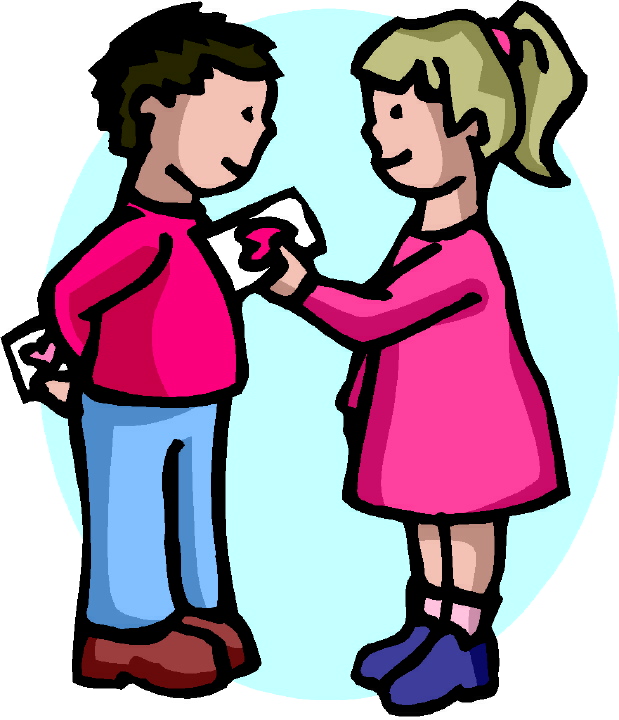 Chapter 4 Vocabulary
γράφω                   
                                    I write
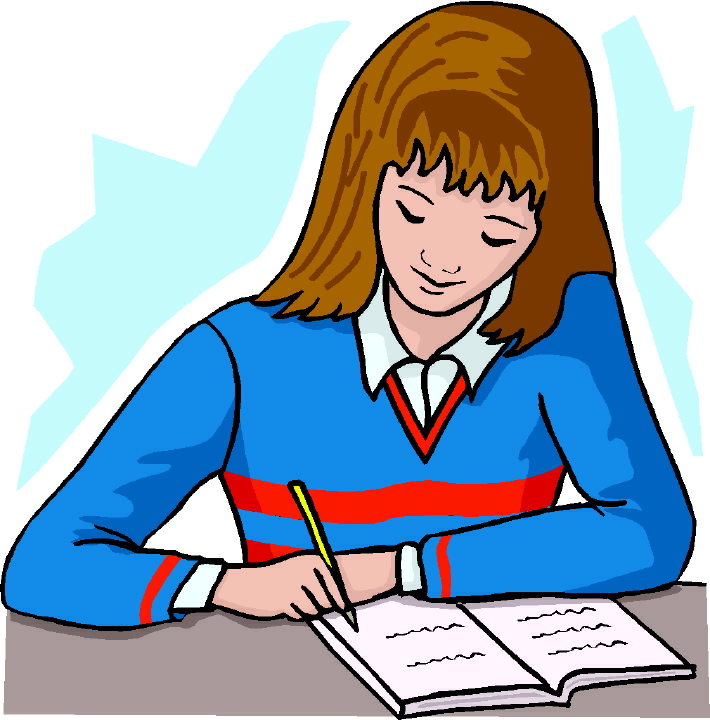 Chapter 4 Vocabulary
δέ                             
                                    but, and
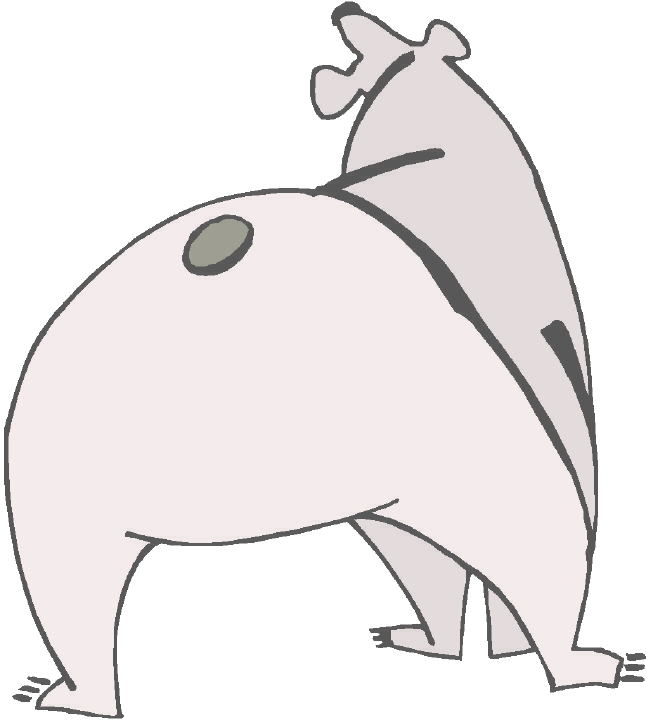 Chapter 4 Vocabulary
δοῦλος, -ου, ὁ        
                                      servant, slave
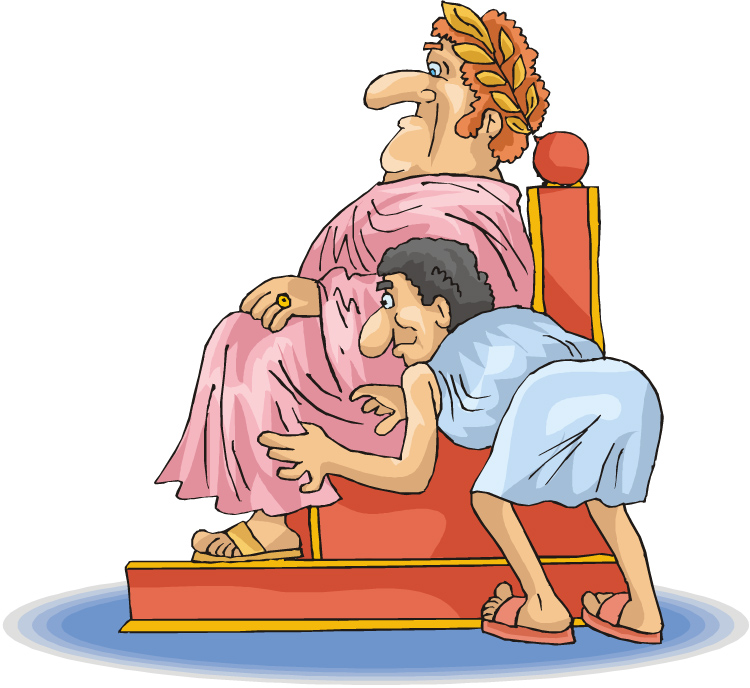 Chapter 4 Vocabulary
εὑρίσκω                 
                                     I find
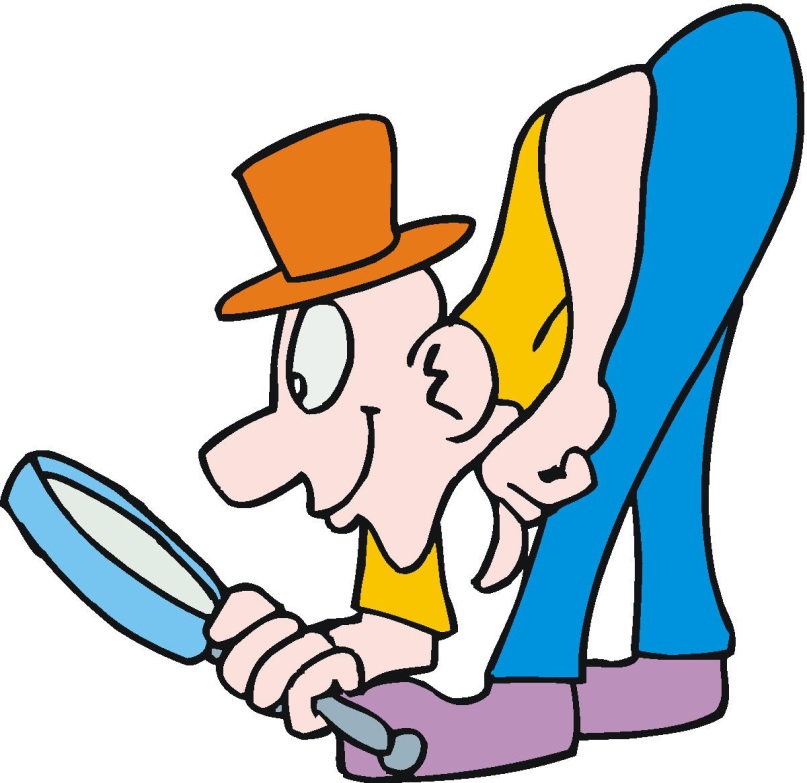 Chapter 4 Vocabulary
ἱερόν, -οῦ, τό      
                                           temple
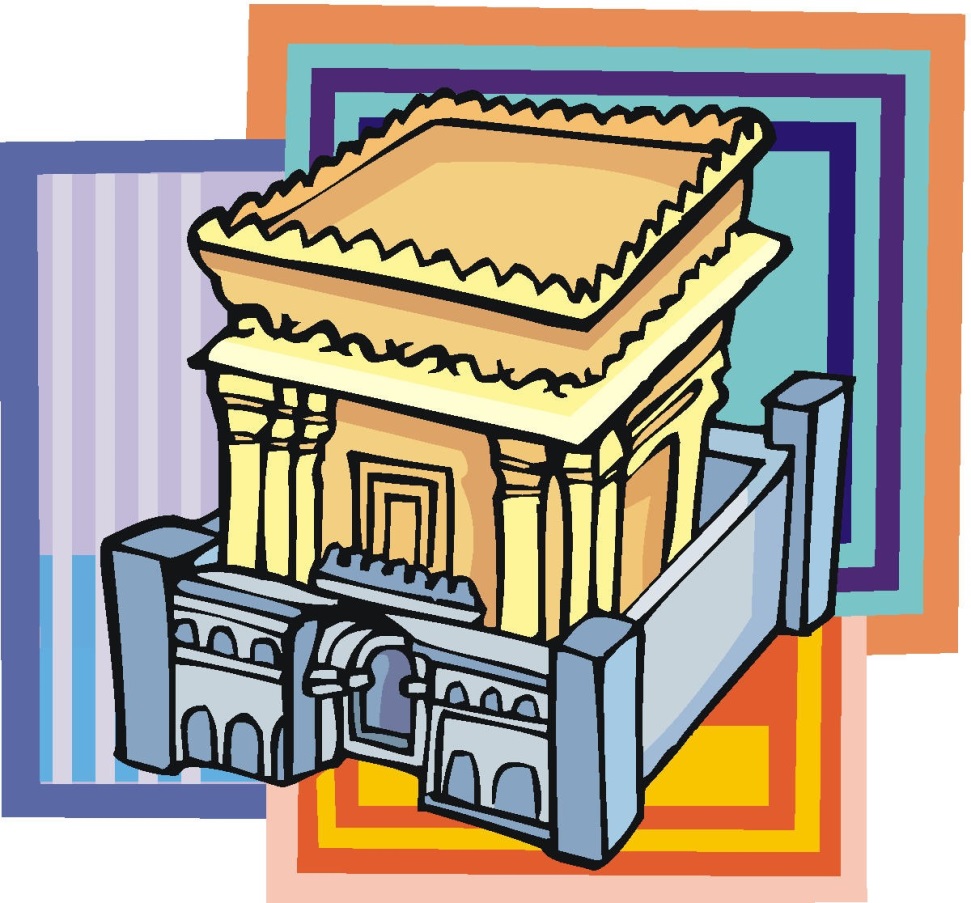 Chapter 4 Vocabulary
λαός, -οῦ, ὁ        
                                      people
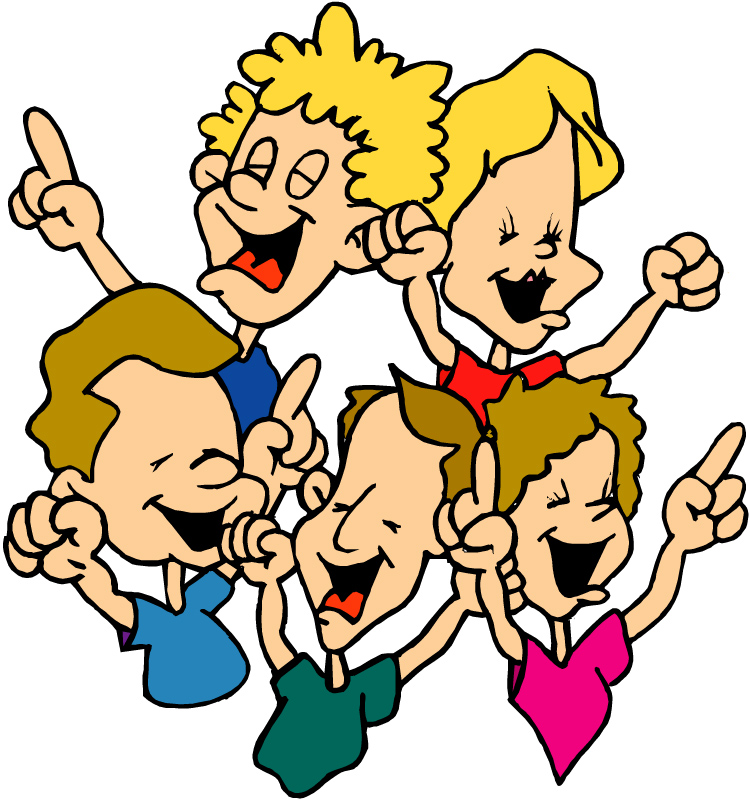 Chapter 4 Vocabulary
νόμος, -ου, ὁ       
                                          law
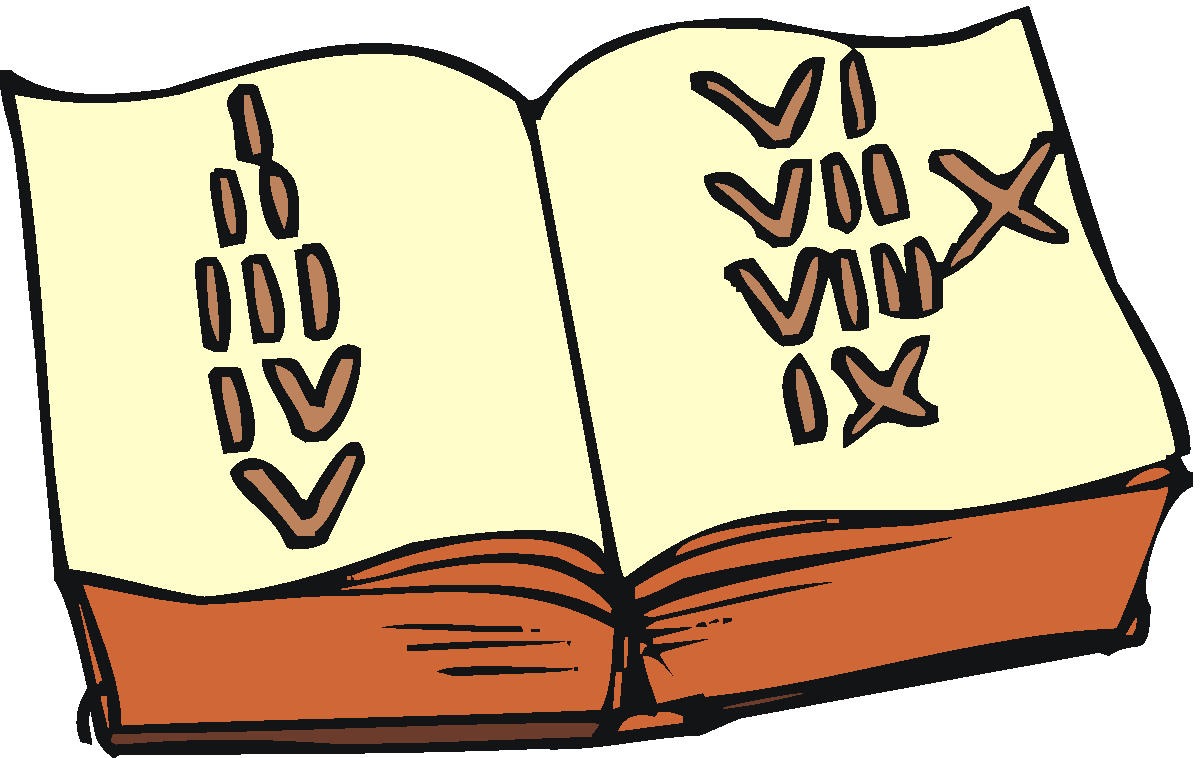 Chapter 4 Vocabulary
οἶκος, -ου, ὁ         
                                     house
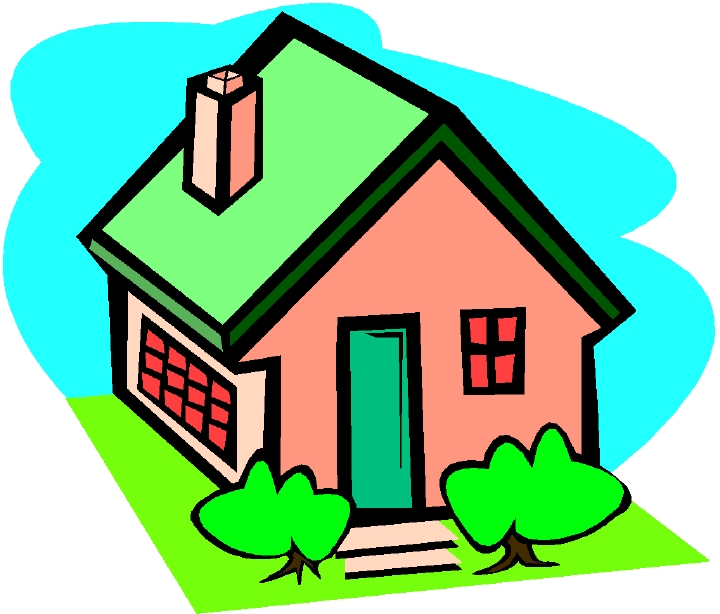 Chapter 4 Vocabulary
ὡς                      
    as, about, how
Memory Verse -- Jn 1:1
Ἐν ἀρχῇ ἦν ὁ λόγος,  
in the beginning was the word
καὶ ὁ λόγος ἦν πρὸς τὸν θεόν,
and the word was with God
καὶ θεὸς ἦν ὁ λόγος.  
and the word was God
Review
Vocabulary Review Chapter 1
ἄγγελος,  -ου, ὁ            
ἀμήν                  
Humankind          
ἐγώ                     
θεός, -ου, ὁ
Vocabulary Review Chapter 1
καί                    
heart              
λέγω                 
προφήτης, -ου, ὁ         
Χριστός, -οῦ, ὁ
Vocabulary Review Chapter 2
ἀδελφός, -οῦ, ὁ       
I hear            
δόξα, -ης, ἡ               
ἔχω                 
world
Vocabulary Review Chapter 2
κύριος, -ου, ὁ            
 λόγος, -ου, ὁ             
 Πέτρος, -ου, ὁ          
 son               
Φαρισαῖος, -ου, ὁ
Vocabulary Chapter 3
ἀλλά 
ἀπόστολος, -ου, ὁ 
I see                 
γάρ
I know
Vocabulary Chapter 3
Ἰησοῦς, -οῦ, ὁ                
 λαμβάνω
 λύω
 heaven
 πιστεύω
λύω   Chant
1st sg      λύω               I loose/am loosing
2nd sg     λύεις             you loose/are loosing
3rd sg      λύει              he/she/it looses

1st pl       λύομεν        we loose/are loosing
2nd pl     λύετε           you (all) loose/are loosing
3nd pl     λύουσι(ν)    they loose/are loosing
Second Declension Chant
Nom. Sg.
Gen. Sg.
Dat. Sg.
Acc. Sg.
Nom. Pl.
Gen. Pl. 
Dat. Pl.
Acc. Pl.
λόγος
λόγου
λόγῳ 
λόγον
λόγοι
λόγων
λόγοις
λόγους
ἱερόν
ἱεροῦ
ἱερῷ
ἱερόν 
ἱερά 
ἱερῶν 
ἱεροῖς
ἱερά